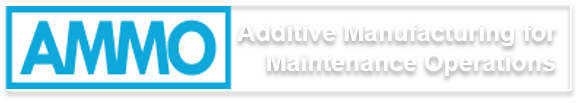 2019 Additive Manufacturing WorkshopJAMMEX – Day 2
1
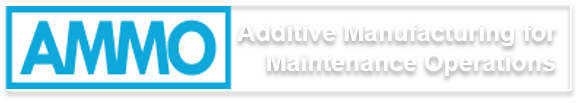 JAMMEX Future State
JAMMEX 1yr/5yr
AI/VR/AR inform decision making
50% reduction of out of stock parts
Local inventory tracking
Distributed manufacturing enabled through qualified vendor network
Joint Service Data Exchange is connected to all services
DO/BE Exercise
Prioritization
Concept Posters
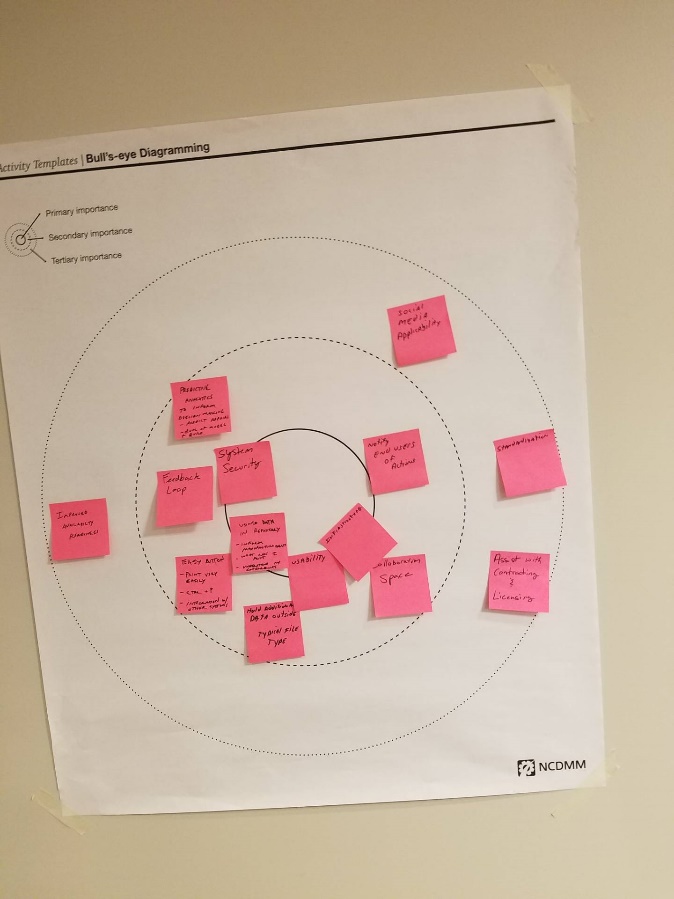 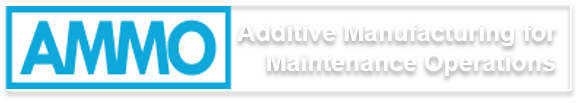 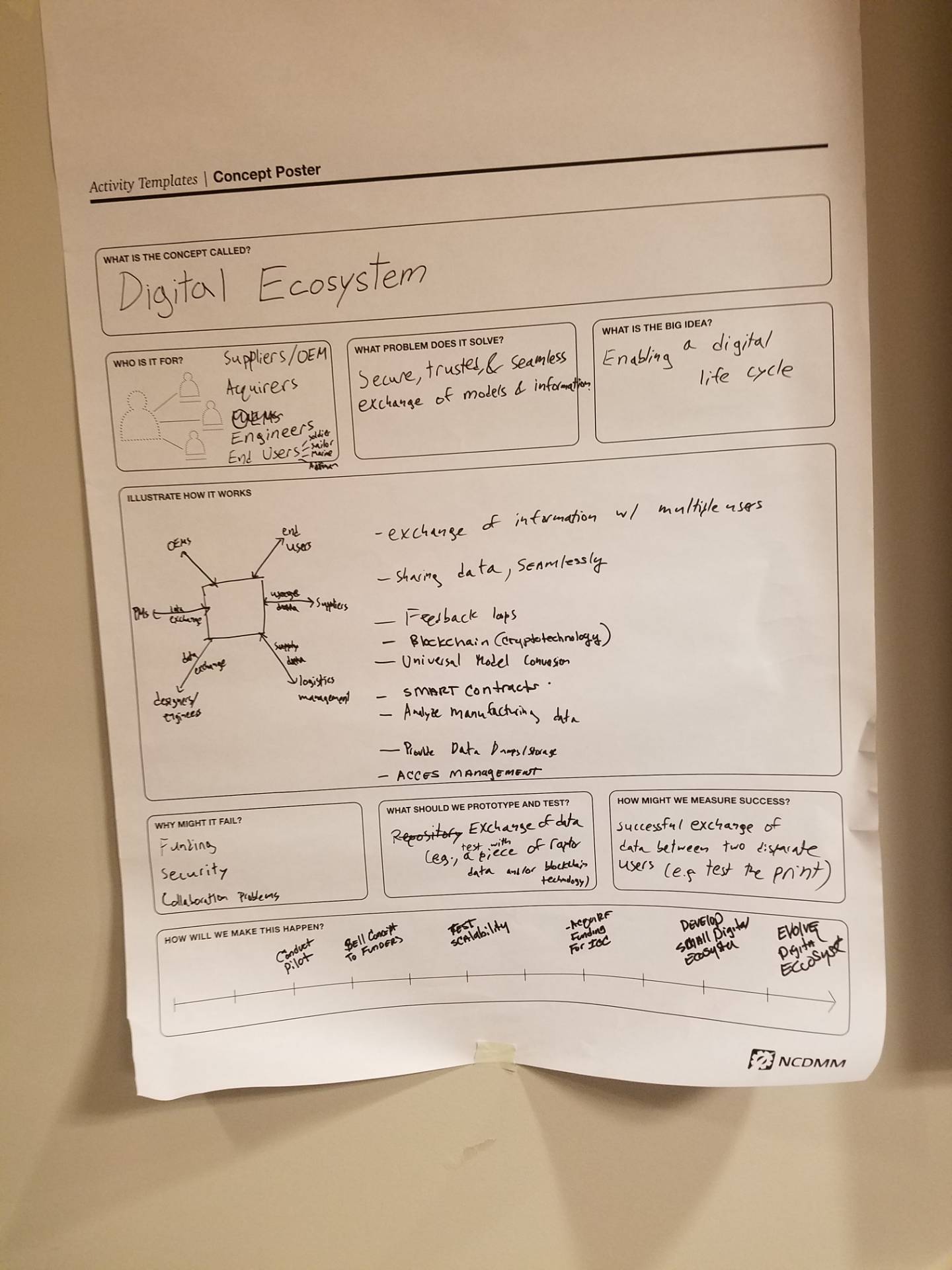 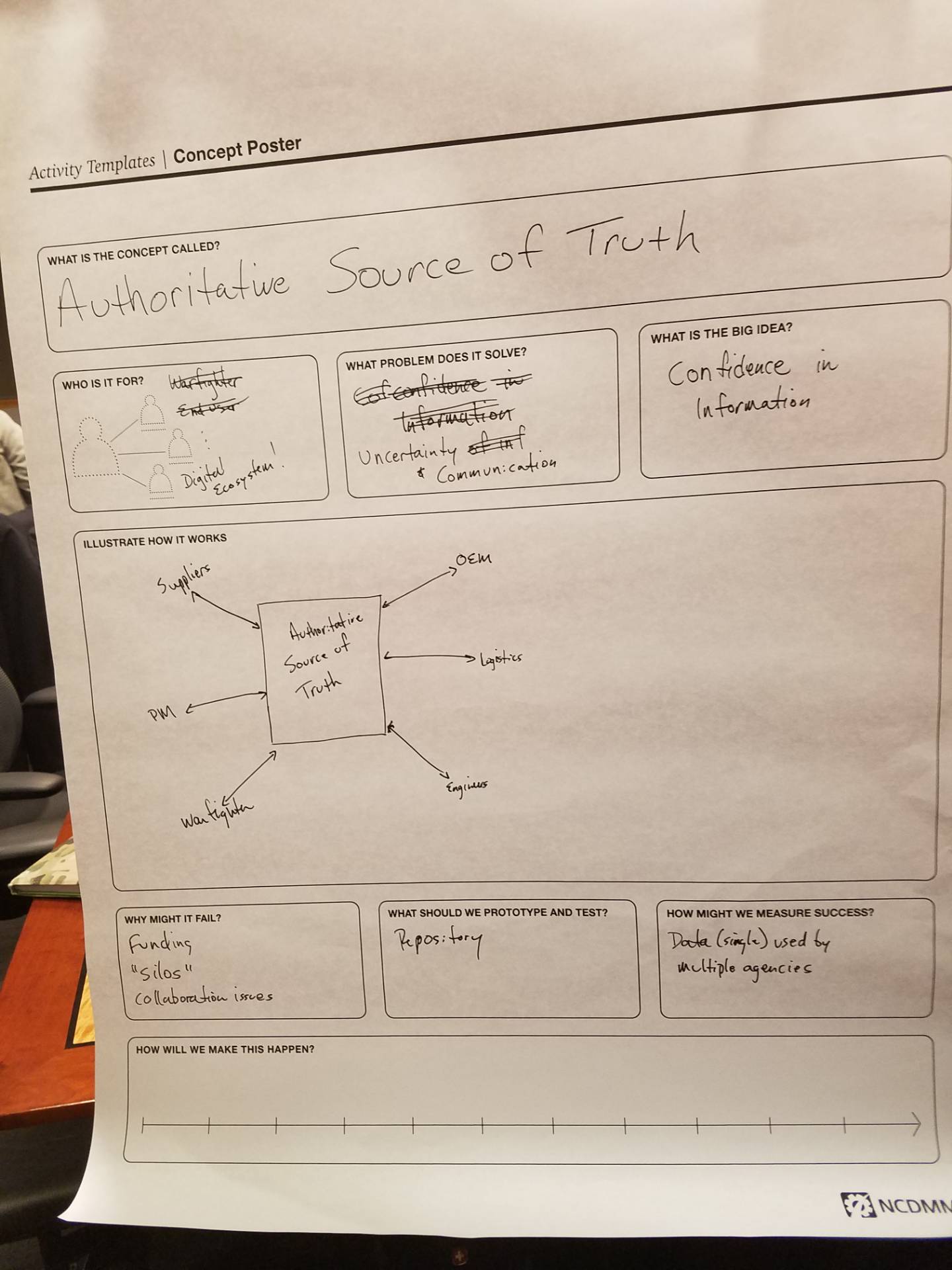 Authoritative Source of Truth
Digital Ecosystem
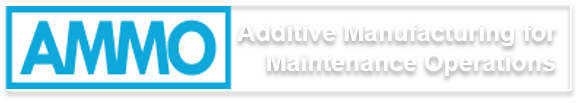 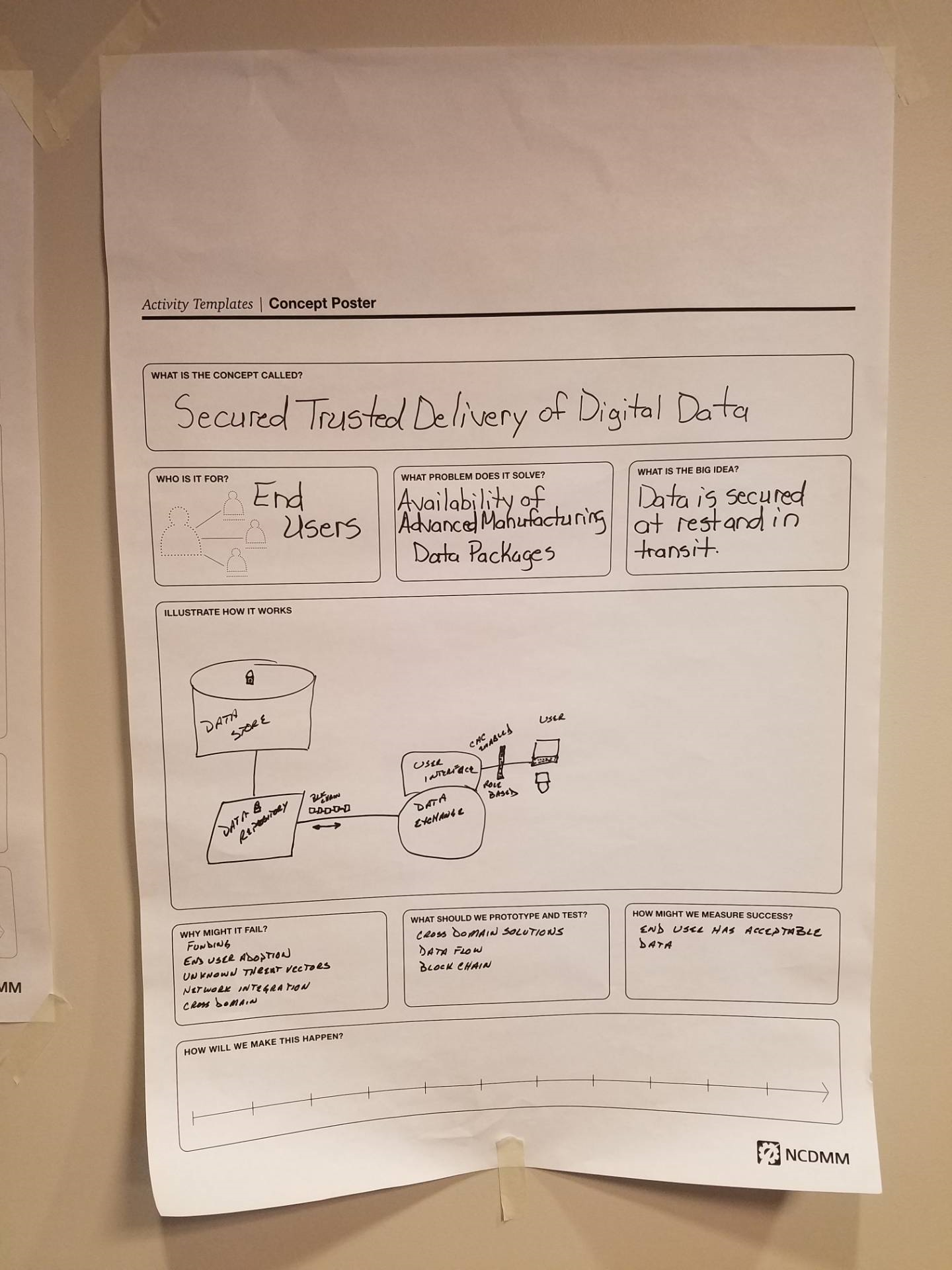 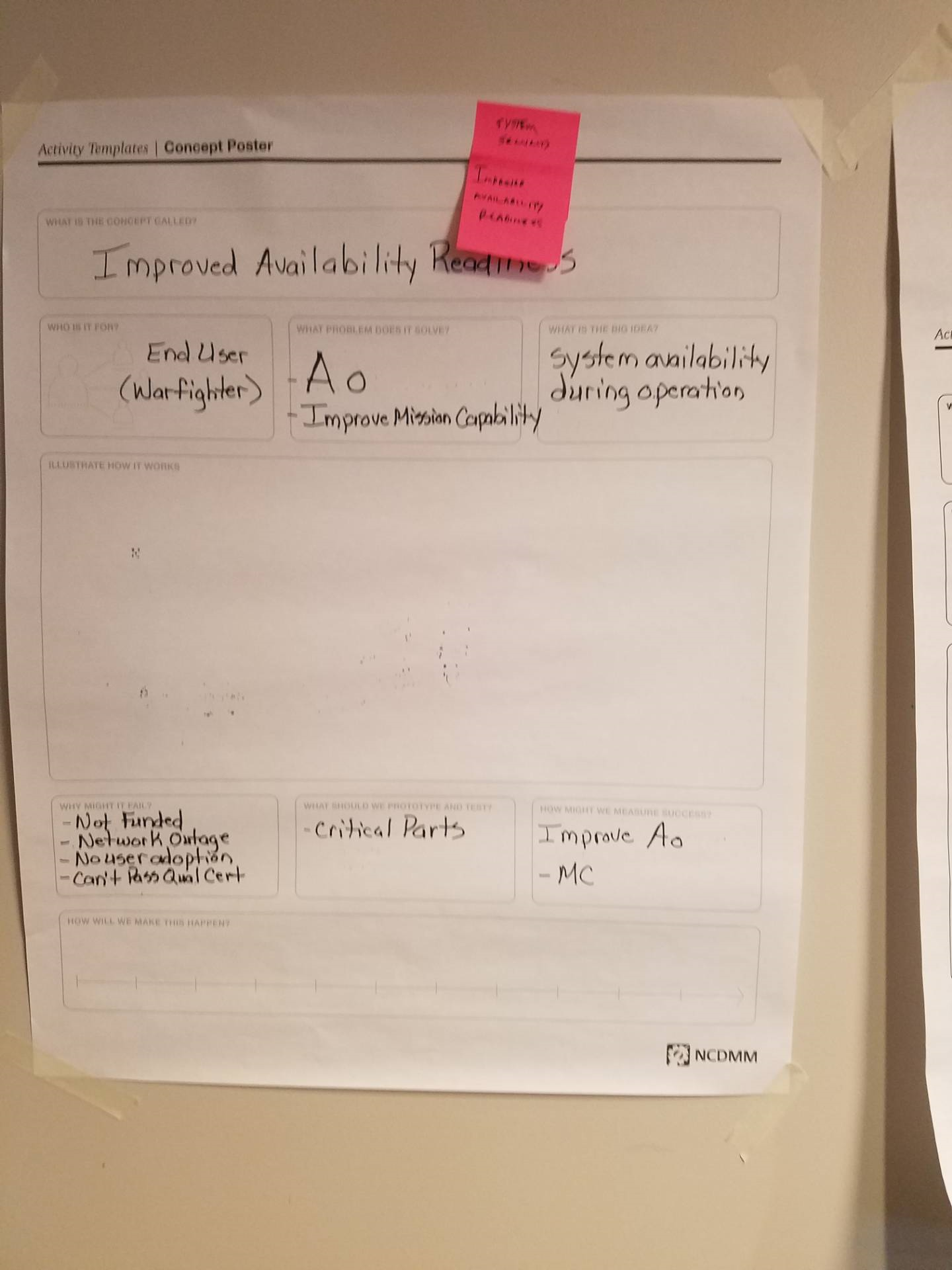 Secured Trusted Delivery of Digital Data
Improved Availability Readiness
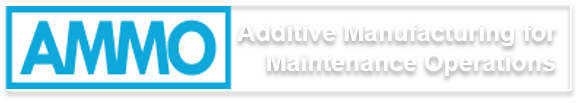 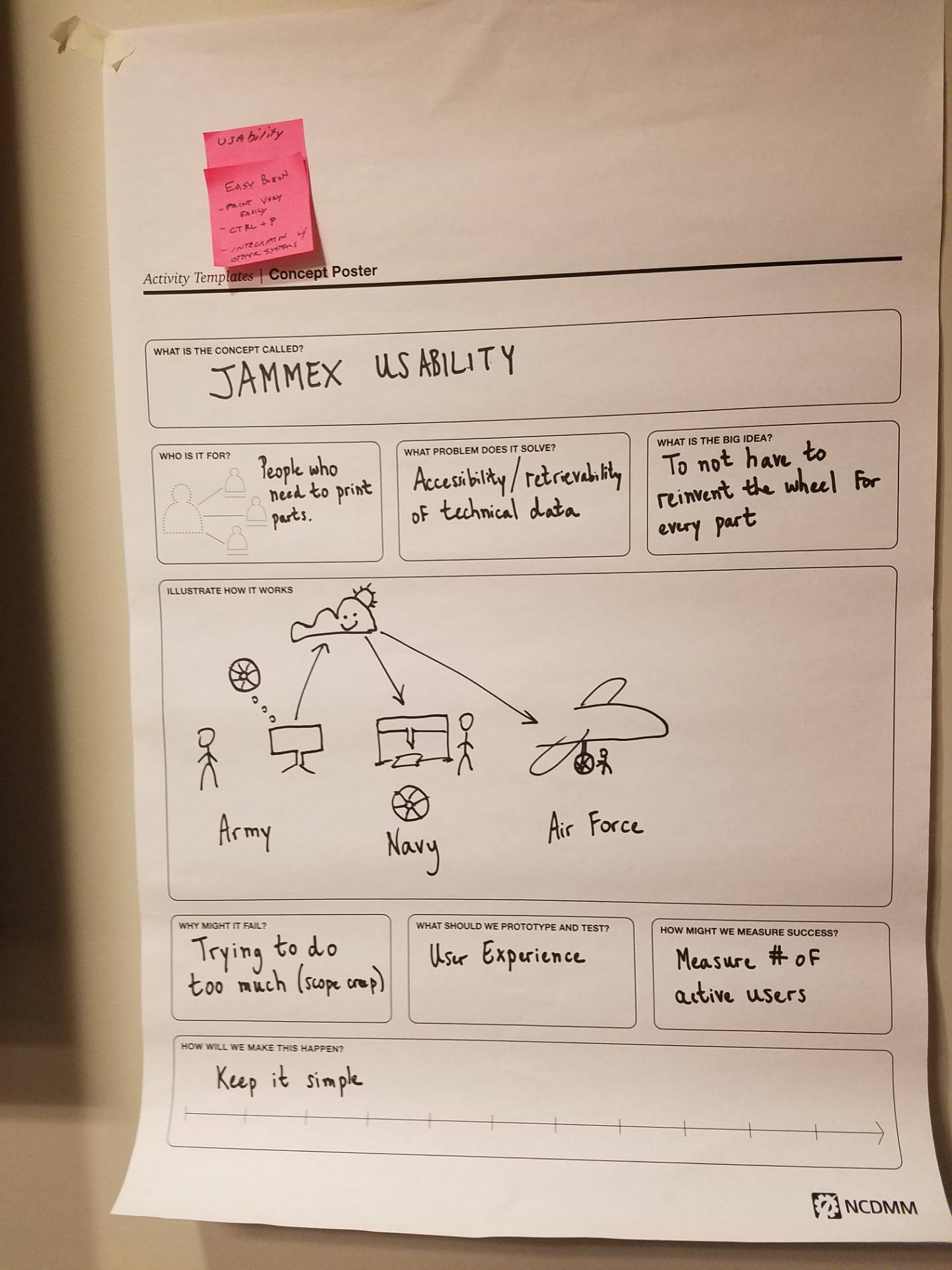 JAMMEX Usability
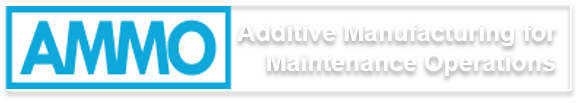 JAMMEX Next Steps
We need service level data!  Interested in connecting with services
Build to begin within the DLA secure environment July 2019
User acceptance testing - Need users to review and test system, specifically forward operators.
Current gaps – risk assessment, feedback loop, completeness
Recap of input and user feedback – consolidated and shared with breakout group
Release 1.0 expected August 2019

DLA’s Technology Accelerator OTA Program – July 17
https://www.dla.mil/HQ/InformationOperations/Accelerate
	1. NextGen 3D Scanners
	2. Geometric Search
	3. Printer Management and Security
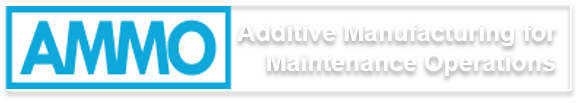 JAMMEX Key Takeaways
Need data
Need user feedback
Planning future phases
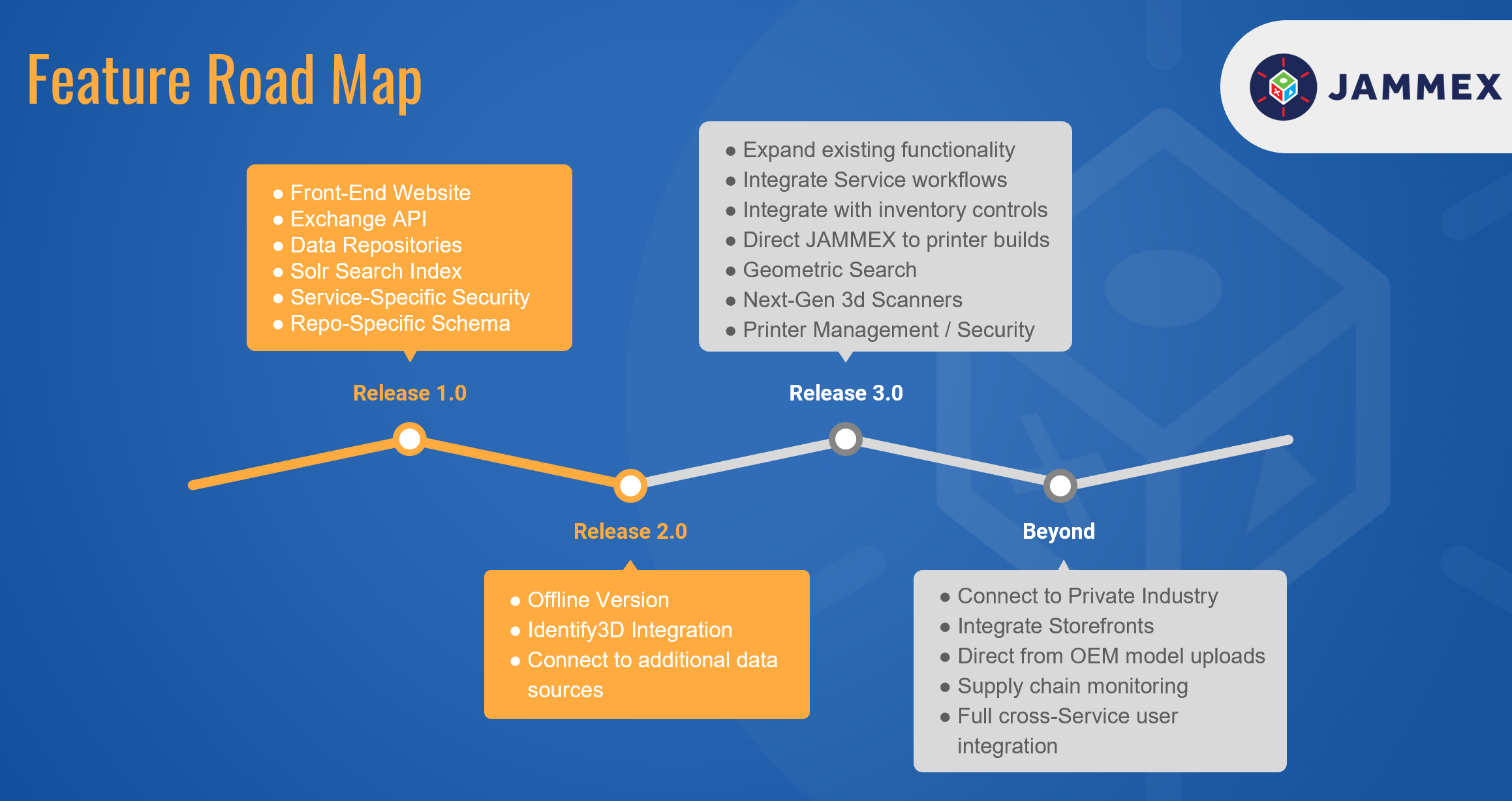